Forester
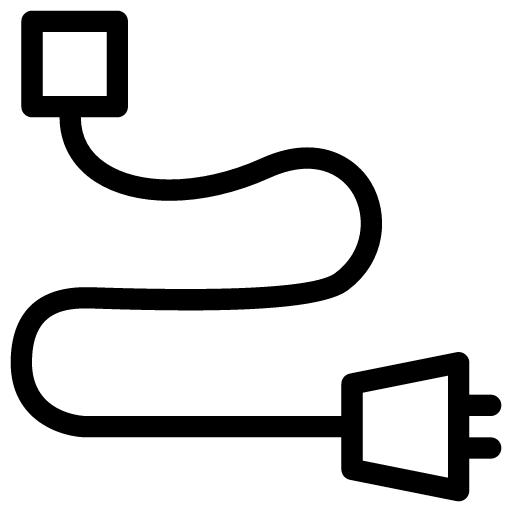 Робо-лесник
Какие возможности он имеет ?
Определять пожар, характеристики температуры очага, уровень загазованности, отправлять полную картину и масштаб пожара на центральный пуль.
Отправлять GPS координаты, время и дату.
Также  робот может, перемещаться   по заданному маршруту.
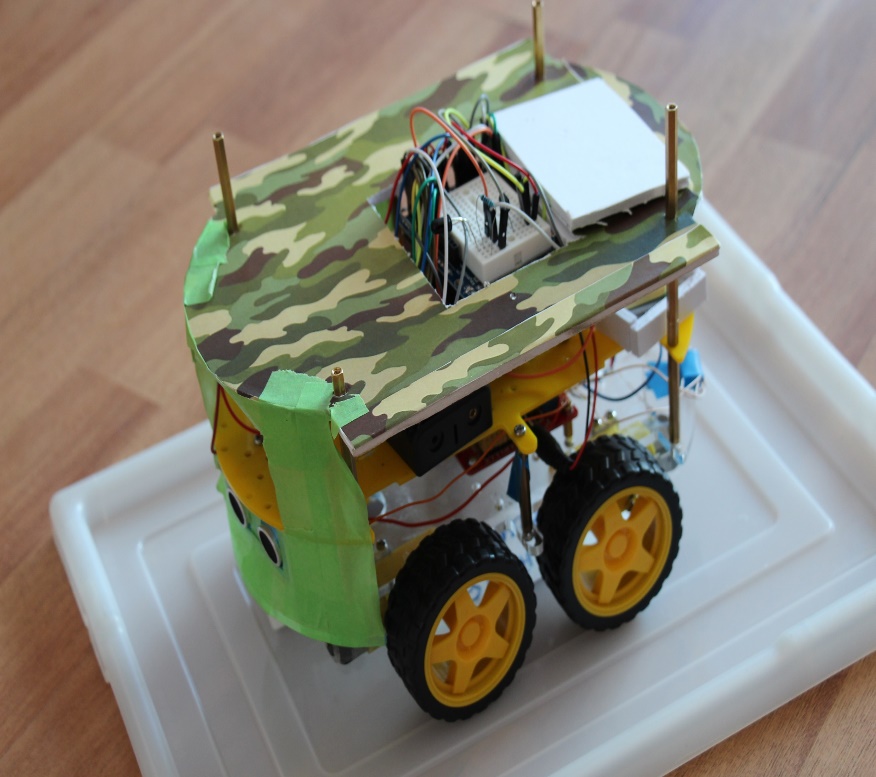 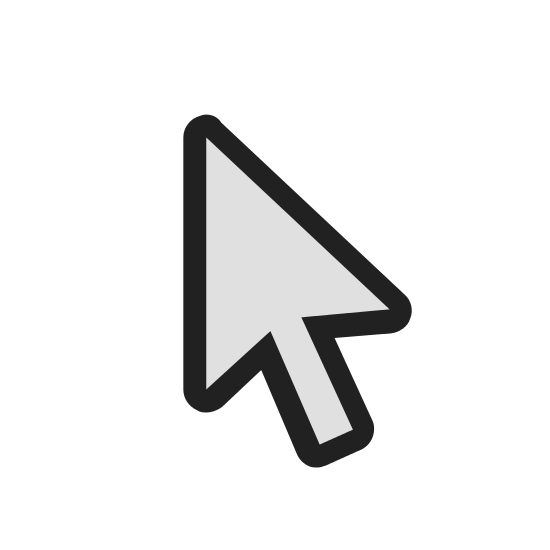 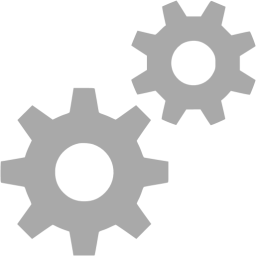 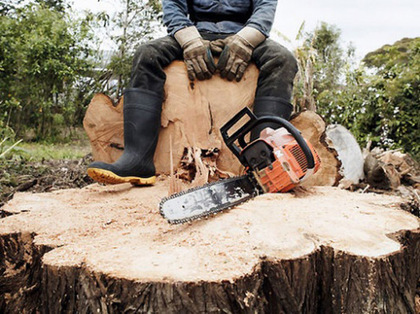 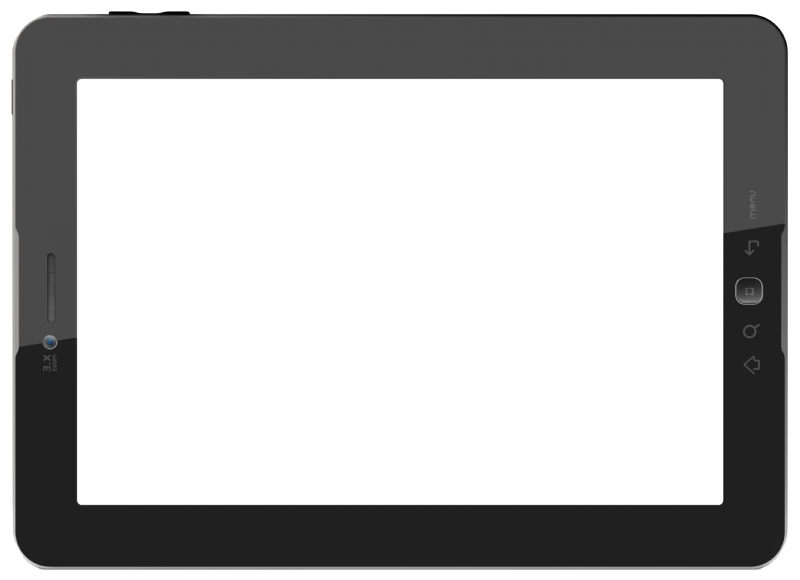 Какие проблемы он решает ?
СВОЕВРЕМЕНОЕ ОБНОРУЖЕНИЕ ПОЖАРА.
НЕЗАКОННОЯ РУБКА ЛЕСА.
ПАТРУЛИРОВАНИЕ РОБОТАМИ
       ЗАМЕЩАЕТ ЧЕЛОВЕЧЕСКИЕ РЕСУРСЫ.
продвижение в будущем !
Задавать координаты по GPS. 
Управление на дистанций с помощью gps.
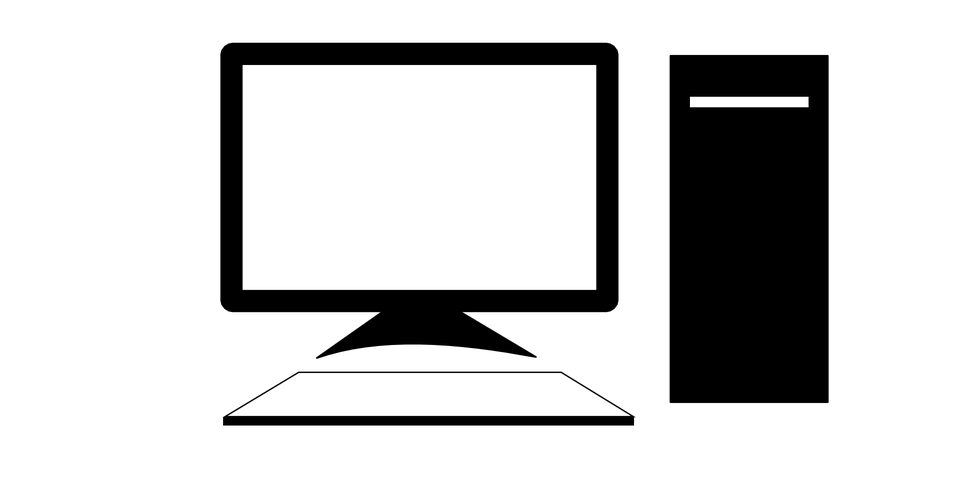 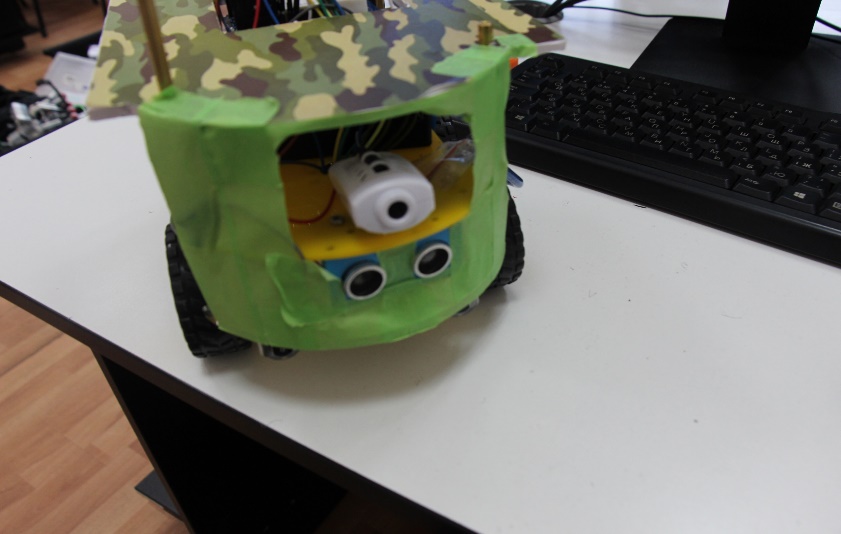 Спасибо за просмотр !